Háromszögek
Felkészítő matematikából a VIII. osztály számára
Tartalom
Nevezetes vonalak a háromszögben
Az általános háromszögek kongruencia esetei
Sajátos háromszögek tulajdonságai
Metrikus összefüggések a derékszögű háromszögben
Megoldott feladatok
Házi feladat
1. Nevezetes vonalak a háromszögben
A háromszög magassága
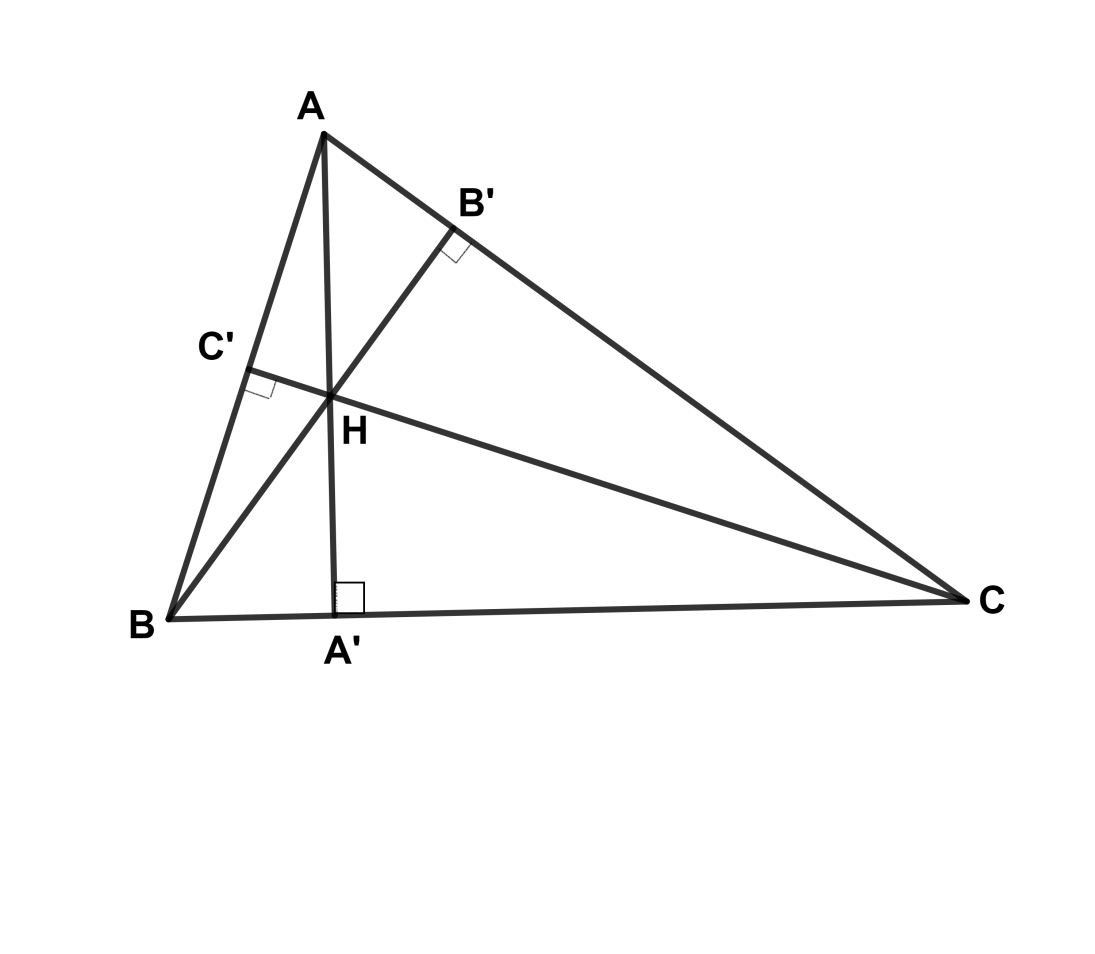 A
H
C
B
Megjegyzések
1) A hegyesszögű háromszög magasságpontja a háromszög belsejében helyezkedik el.

2) A derékszögű háromszög magasságpontja 
a derékszög csúcsában található.

3) A tompaszögű háromszög magasságpontja 
a háromszögön kívül helyezkedik el.
A
D
C
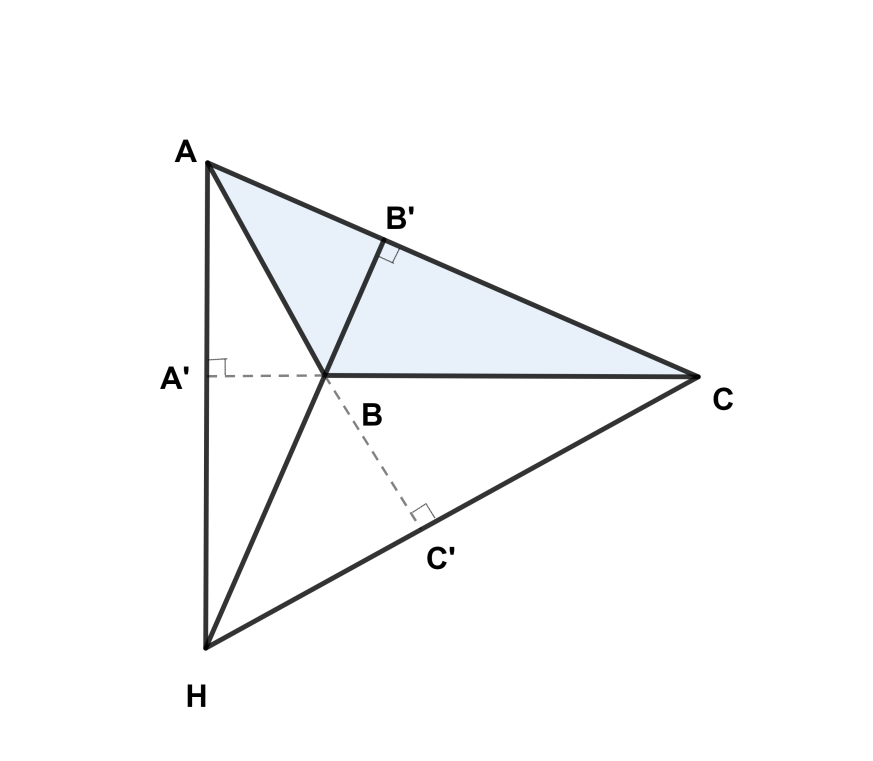 A
C
B
H
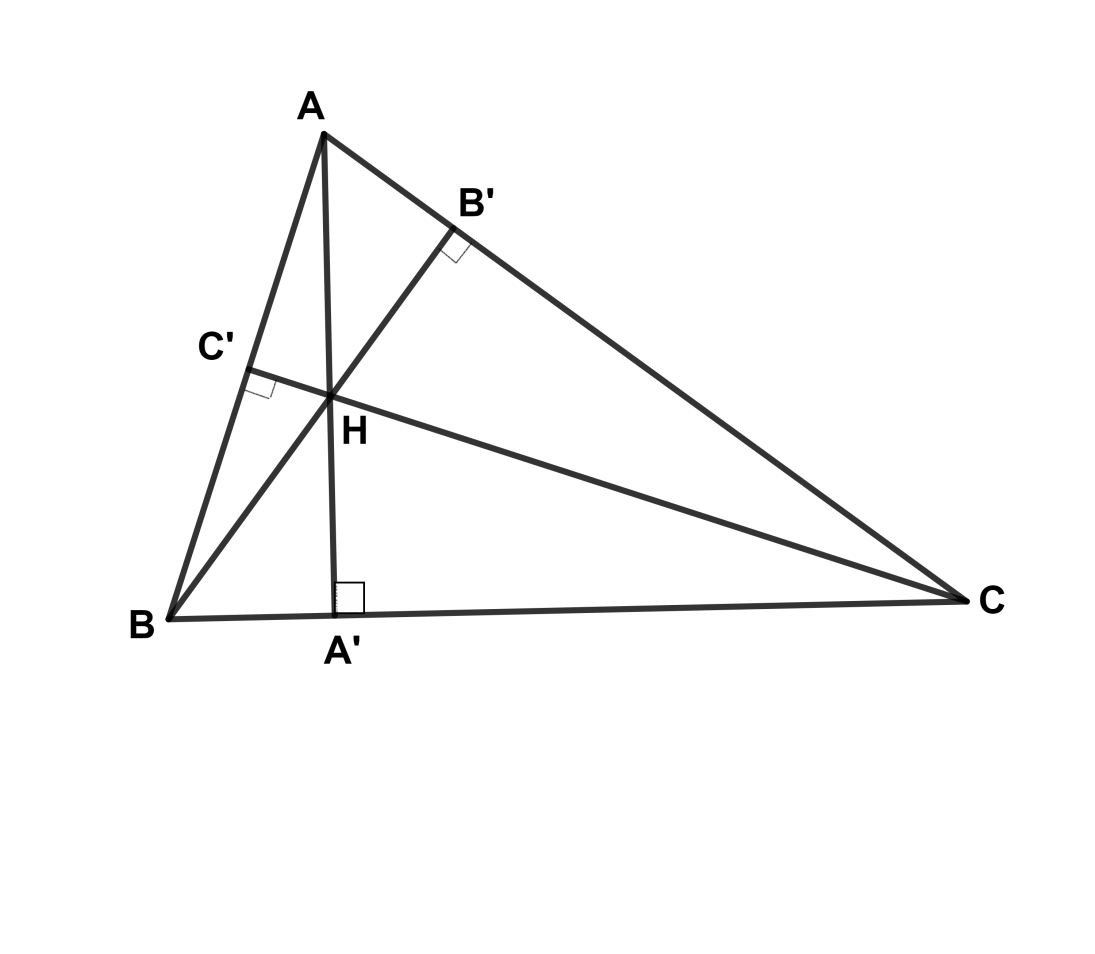 A
A
H
B
C
C
B
A
C
B
A háromszög oldalfelezője
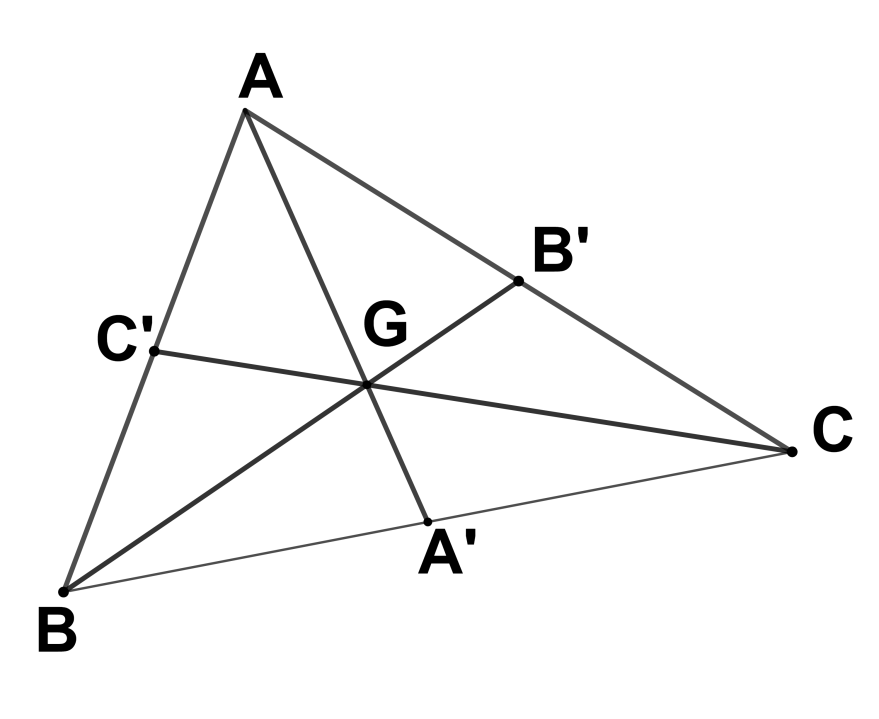 C
B
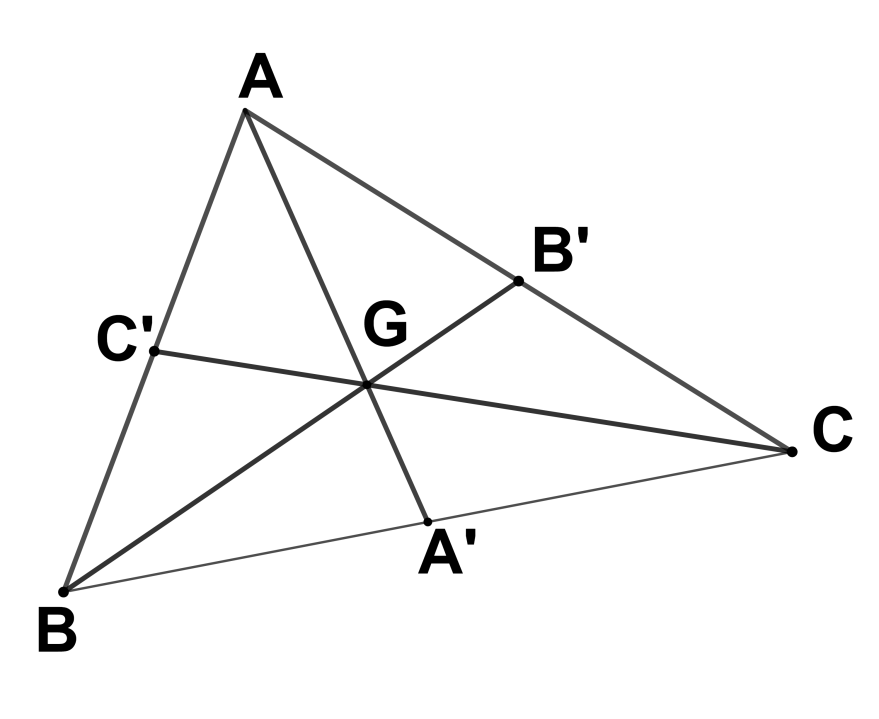 C
B
A háromszög szögfelezője
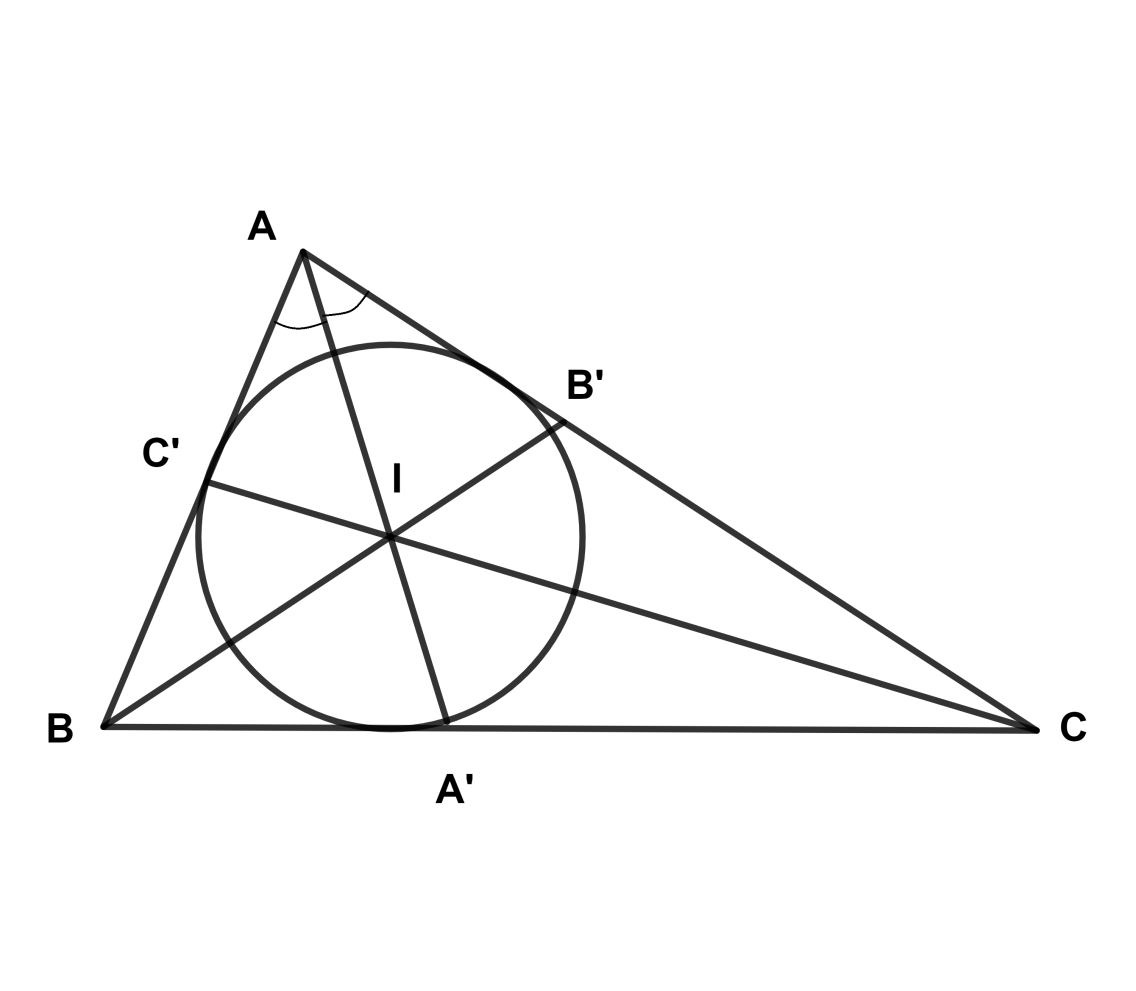 C
B
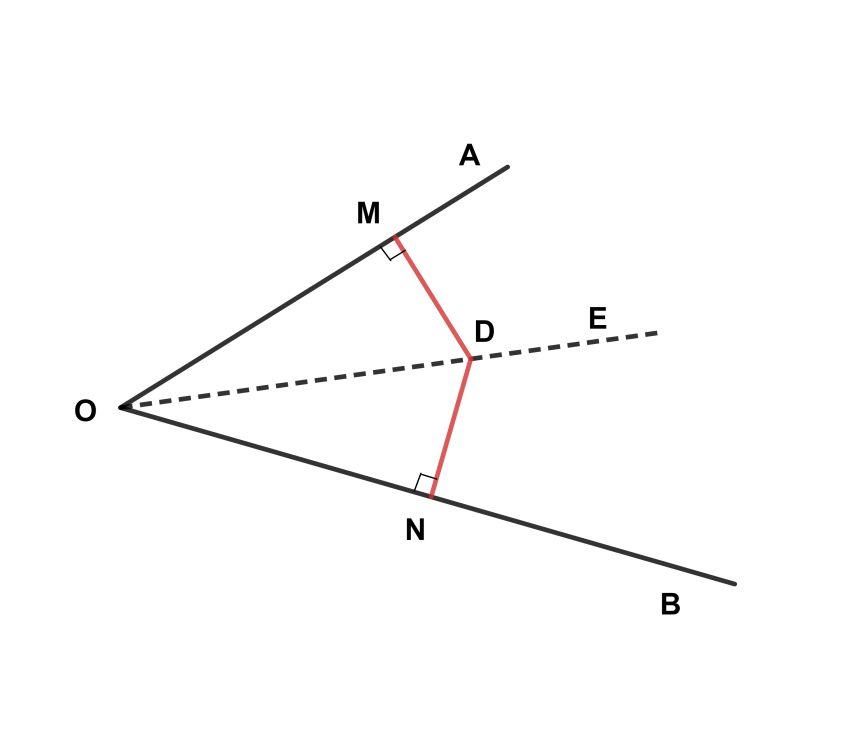 A háromszög oldalfelező merőlegese
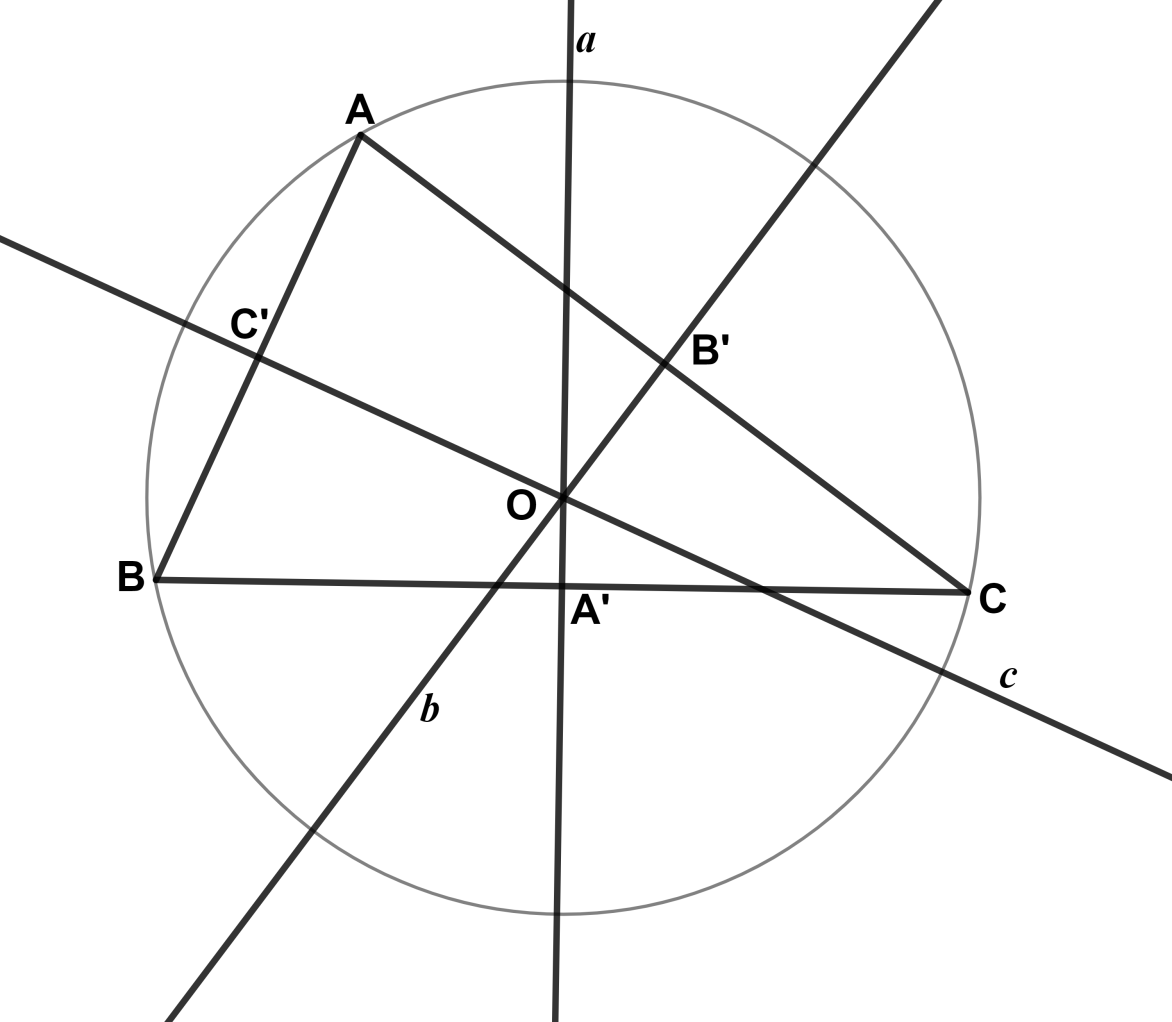 Megjegyzések
1) Hegyesszögű háromszög esetében a háromszög köré írt kör középpontja  a 
     háromszög belsejében  helyezkedik el.

2) Derékszögű háromszög esetében a háromszög 
    köré írt kör középpontja az átfogó felezőpontja.



                                                       3) Tompaszögű háromszög esetében a háromszög 
                                                       köré írt kör középpontja a háromszögön kívül   
                                                       helyezkedik el.
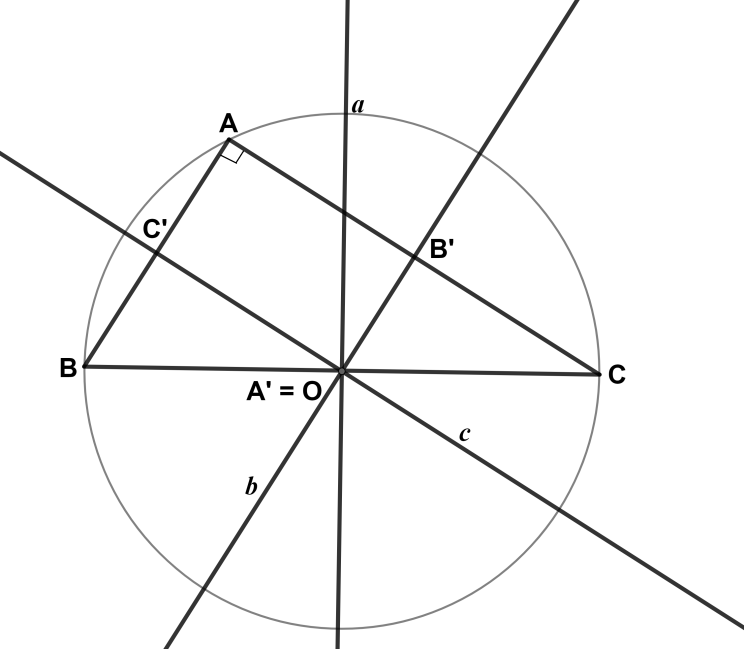 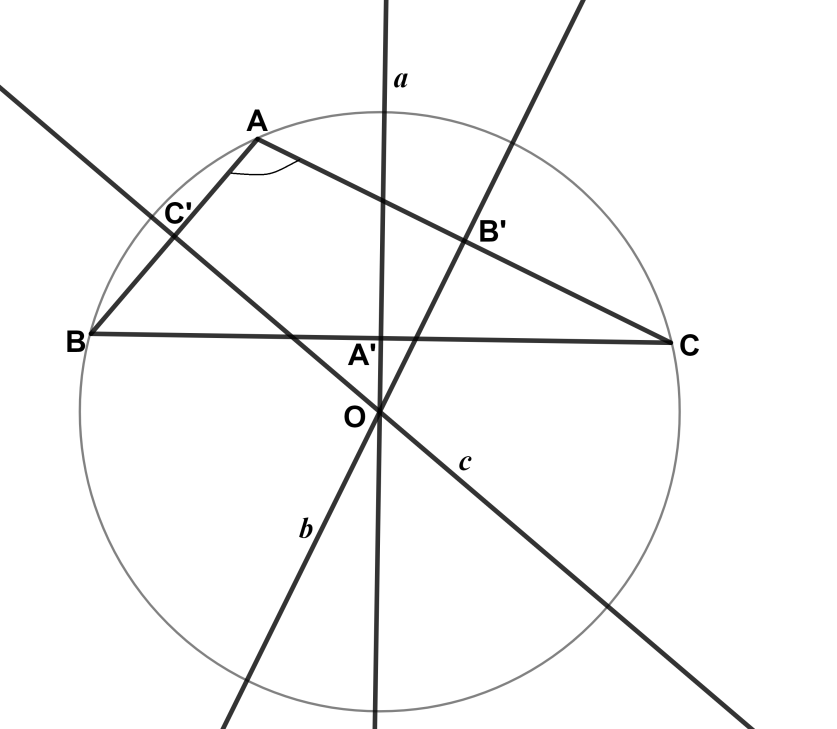 P
A
B
M
2. Az általános háromszögek kongruencia esetei
A
A’
C’
B’
B
C
A’
A
B’
C’
B
C
A
A’
C’
B’
C
B
3. Sajátos háromszögek tulajdonságai
Az egyenlő szárú háromszög
A
szár
szár
B
C
D
alap
A derékszögű háromszög
A
D
B
C
A
B
C
A
egyenlő szárú, derékszögű
B
C
Az egyenlő oldalú háromszög
A
B
C
D
A
O
C
B
D
4. Metrikus összefüggések a derékszögű háromszögben
A
C
B
D
A
C
B
D
Szögfüggvények
A
Derékszögű háromszögben:
C
B
A terület kiszámítása szögfüggvény segítségével
A
B
C
Megjegyzés
A fenti képletet főleg olyan feladatok megoldása esetén használjuk, amikor 
meg kell határozni egy szög szinuszát és a háromszög nem derékszögű.
5. Megoldott feladatok
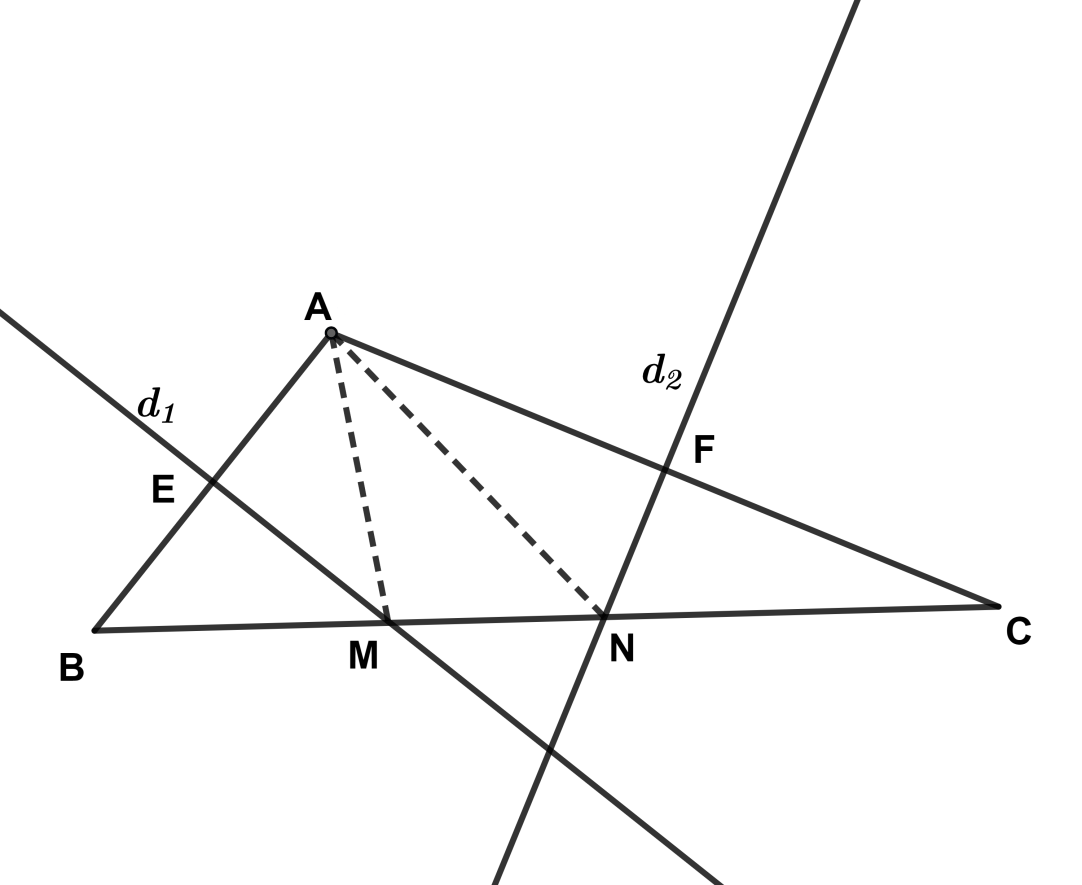 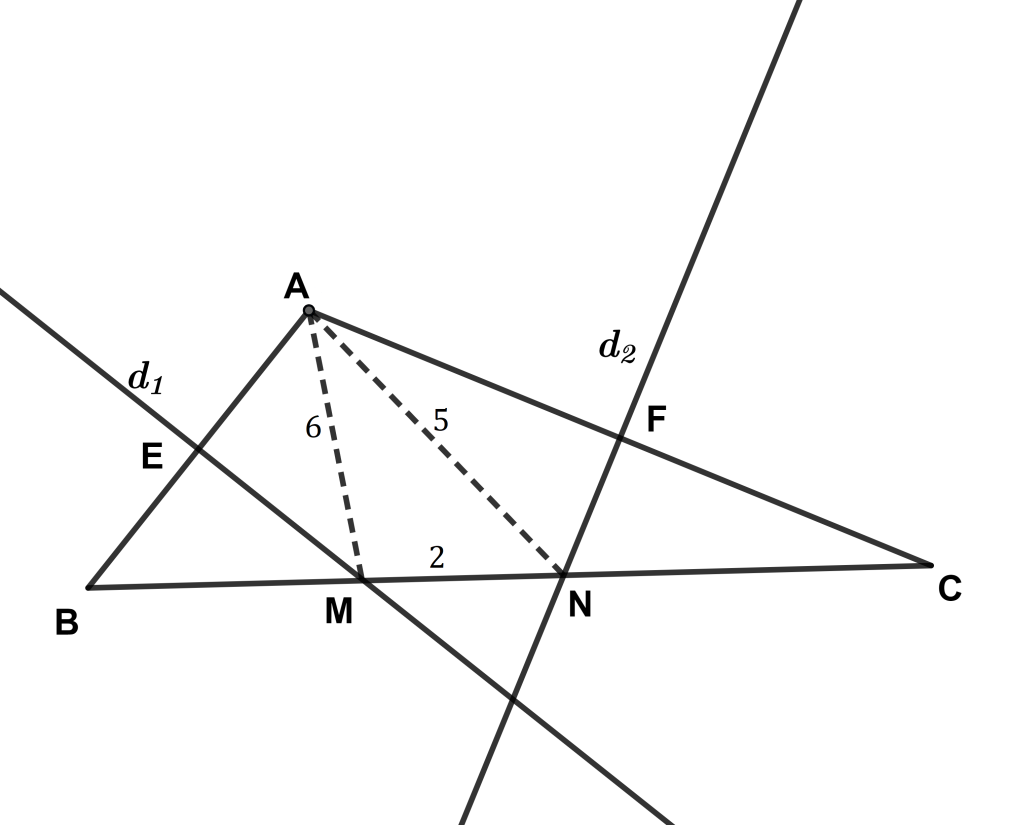 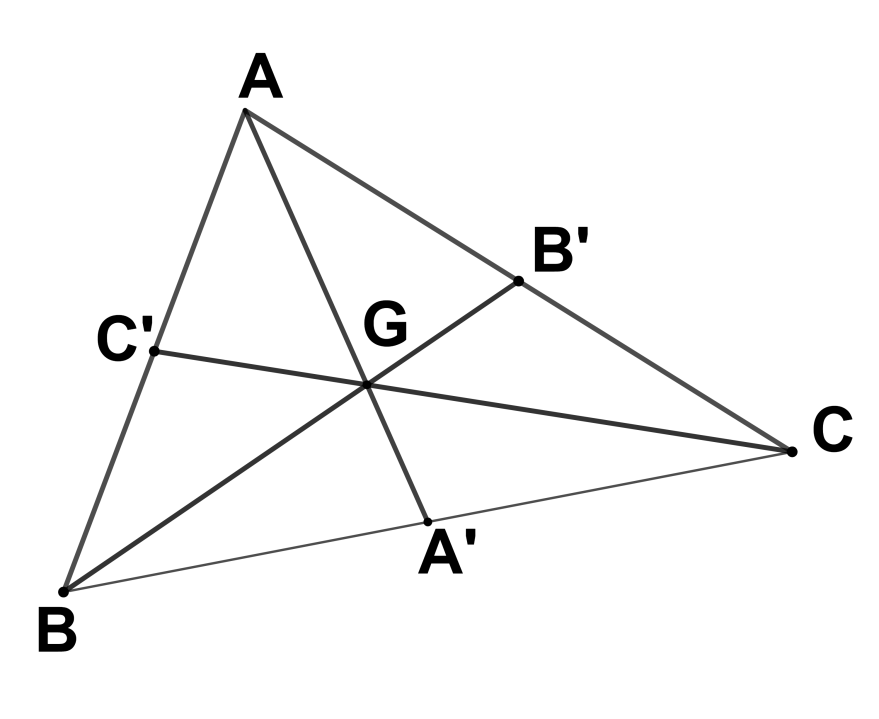 C
B
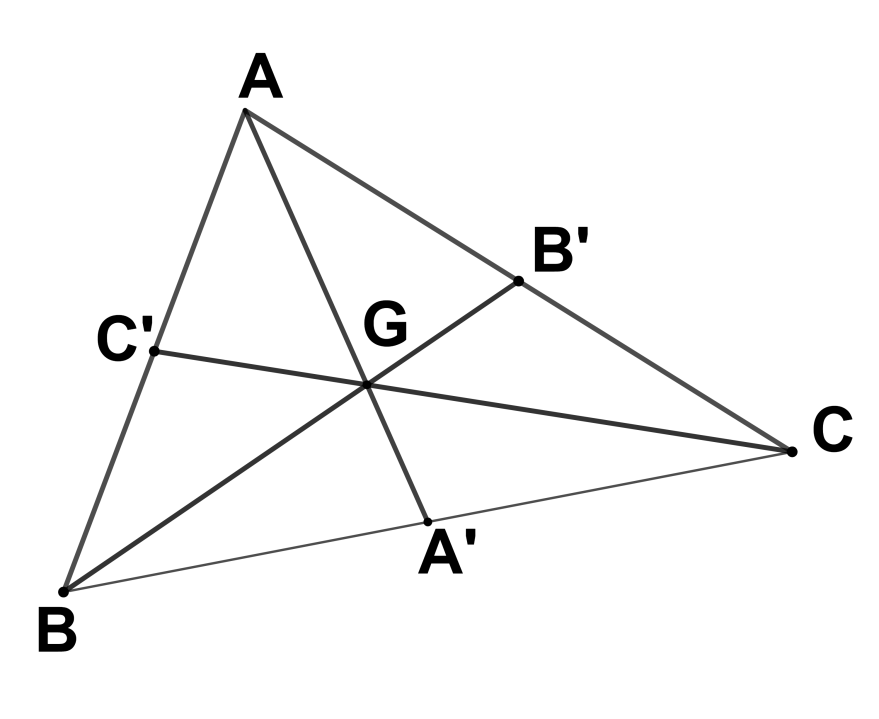 C
B
C
12
D
A
B
6
A
21
20
B
C
D
29
6. Házi feladat
Jó munkát, sok sikert!


Kutos Tünde-Emese matematikatanár
Kolozsvári Református Kollégium

Durugy Pál matematikatanár
Várfalvi Általános Iskola